Installation and Commissioning Plans for the jFEX
Katharina Bierwagen
06/09/2018
TDAQ Week - jFEX I&C Plans
1
Agenda
Introduction
jFEX Status	
Hardware Availability
Surface Test Facility
Installation
Commissioning
Summary
06/09/2018
TDAQ Week - jFEX I&C Plans
2
Introduction
jFEX functionality – Block Diagram
jet, large tau,  energy sums
6 modules, 1 ATCA shelf
4 x UltrascalePlus 
Up to 120 MGTseach 
24 MiniPODs
Power and control mezzanines
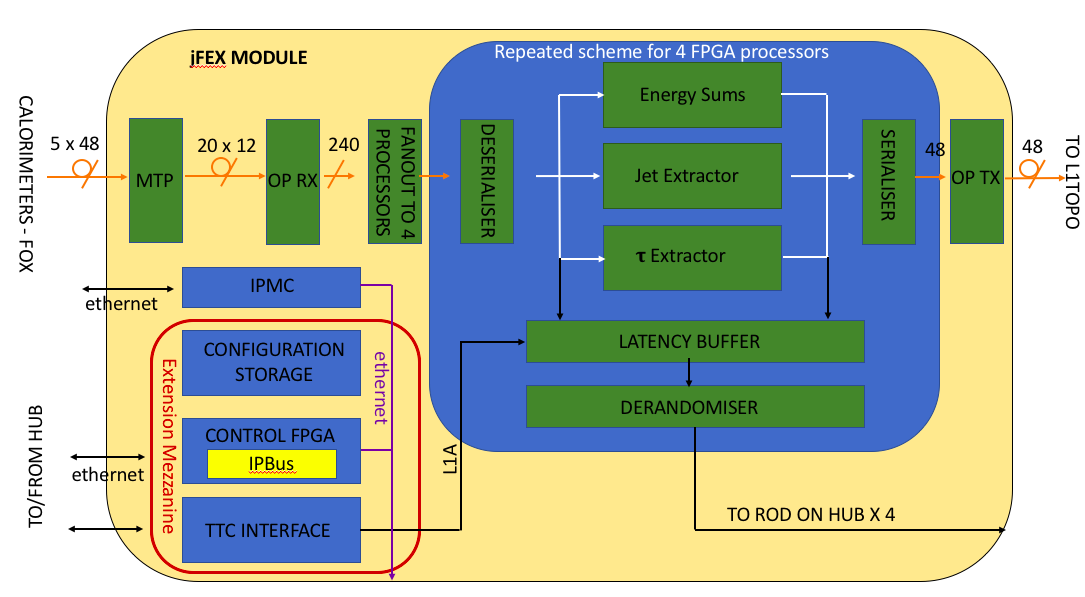 06/09/2018
TDAQ Week - jFEX I&C Plans
3
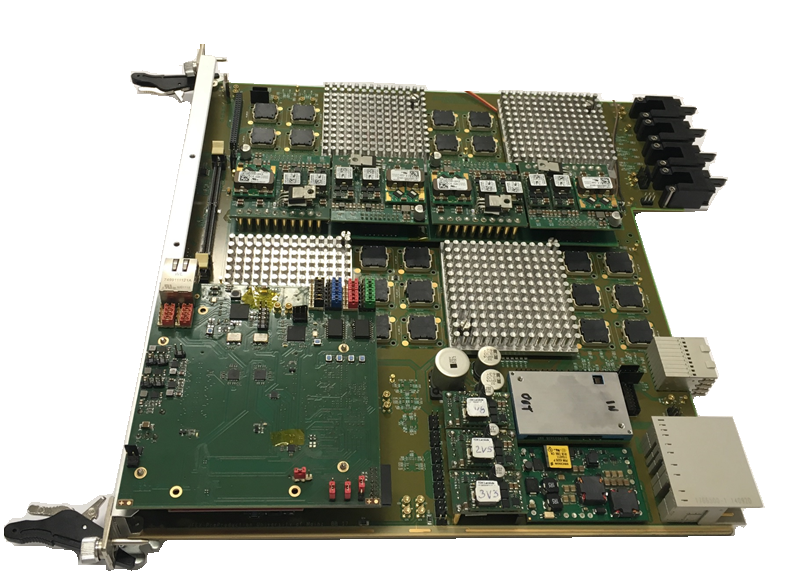 jFEX Final Prototype
jFEX Status
Final Design Review took place end of May
Firmware: May 29
https://indico.cern.ch/event/728398/
Hardware: May 30
https://indico.cern.ch/event/728400/
Green light for producing the jFEX Pre-Production modules on June 12 
Ongoing PCB production
Order of all components placed
Expect delivery from assembly company: beginning of October
Firmware
Ongoing integration of infrastructure firmware (MGTs, board control, IOs and etc.) and algorithms
06/09/2018
TDAQ Week - jFEX I&C Plans
4
Hardware Availability (Plan)
jFEX First Prototype – Currently at CERN (STF)
Equipped with one UltraScale FPGA
jFEX Final Prototype – Currently in Mainz
Equipped with four UltraScale+ FPGAs
jFEX Pre-Production Module – Available from November 2018 onwards
Pre-Production module will later be used as spare
jFEX Production Modules – Available from May 2019 onwards
9 (+ 1) modules
6 to be installed
3 (+ 1) spares
06/09/2018
TDAQ Week - jFEX I&C Plans
5
Surface Test Facility (1)
Final Prototype =  Pre-Production Module = Production Module
No hardware changes are foreseen from prototype to production module
Initial integration tests with other systems can start at anytime with Final Prototype
And with Pre-Production by November
Combined tests with TREX in Heidelberg this week
Combined tests with ROD (Hub) to take place soon
06/09/2018
TDAQ Week - jFEX I&C Plans
6
jFEX setup on the STF
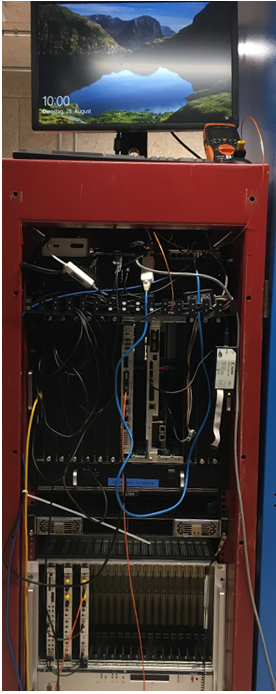 Surface Test Facility (2)
Setup ready for tests with jFEX First Prototype and FTM since July
Tests of optical links, TTC clock reception, IPBus and etc. were performed
jFEX Final Prototype is currently in Mainz, but will be shipped back to CERN soon
Aim to test and validate full module functionality at STF except:
Concurrent operation of all calorimeter inputs, all modules
Channel mapping
Final timing calibration
jFEX
FTM
“TTC system”
06/09/2018
TDAQ Week - jFEX I&C Plans
7
Surface Test FacilityPre-Production Module
Validation of Pre-Production module will take place at the STF
Smoke tests and basic validation of board optical/electrical links (IBERT) to be done in Mainz
Validation of all optical/electrical inputs/outputs simultaneously (IBERT and formatted data)
Power consumption under full load
Ripple measurement
Thermal dissipation
LHC clock reception
MGTREF clock jitter measurement
Validation of the backplane high-speed links
Readout and TTC data
Latency measurement
IPMC
Firmware consolidation
Tests with integrated firmware (infrastructure and algorithms)
Latency measurement
Combined tests with other parts of the system
06/09/2018
TDAQ Week - jFEX I&C Plans
8
Surface Test FacilityProduction Module
Initial production modules acceptance tests will take place in Mainz
Smoke tests and basic validation of board optical/electrical links (IBERT)
Finalization of production modules acceptance tests on ATCA crate with HUB/ROD and/or FTM
Same test list of the Pre-Production module
Full slice test from Latome/TREX via jFEX to Topo
As much as possible inputs
Formatted  data
With all possible infrastructure parts
Hub/ROD, FELIX, IPBus, DCS and etc.
Final evaluation on power consumption and cooling with closed shelf
Integration with “L1Calo STF partition”
06/09/2018
TDAQ Week - jFEX I&C Plans
9
USA15 Installation (1)
PC*
jFEX
Topo
TileFOX E or TileFOX F
4 fibres through the backplane
1 fibre via front panel
RTM
jFEX connections
LATOME
TREX
FOX
Hub/ROD
FELIX
Topo
Installation schedule for December 2019
Initial tests
Verification of board functioning after transport
Establishment of board communication and control
IPbus and DCS
Integration tests with HUB/ROD
Combined tests with calorimeters
TTC data, LHC clk, IPbus and etc.
HUB/
ROD
Scheduled to be installed before jFEX
ATCA
1 fibre via front panel
FELIX
* To be used during standalone tests at the beginning of installation
similar to what was done in STF during 2018 and 2019
06/09/2018
TDAQ Week - jFEX I&C Plans
10
USA15 Installation (2)
Expect to be available for cable installations and mapping tests from June 2019 (1 jFEX sliding)
Final installation (full set of modules) starting in November 2019
Followed by 3 months re-integration & commissioning
06/09/2018
TDAQ Week - jFEX I&C Plans
11
Commissioning
Final validation of (FOX) input mapping
Integration with ATLAS partition
Online monitoring 
Combined tests with calorimeter
Timing calibrations
Pre-beam commissioning with cosmics
Commissioning with beam
Validation with bit-wise simulation
Cross-comparison with legacy system
06/09/2018
TDAQ Week - jFEX I&C Plans
12
Summary
Ongoing production of the jFEX Pre-Production module
Pre-Commissioning to take place during 2018 and 2019 at the STF
Setup ready on the STF for jFEX
Finalization of production modules acceptance tests
Final installations in USA15 scheduled for November 2019
06/09/2018
TDAQ Week - jFEX I&C Plans
13
jFEX Schedule
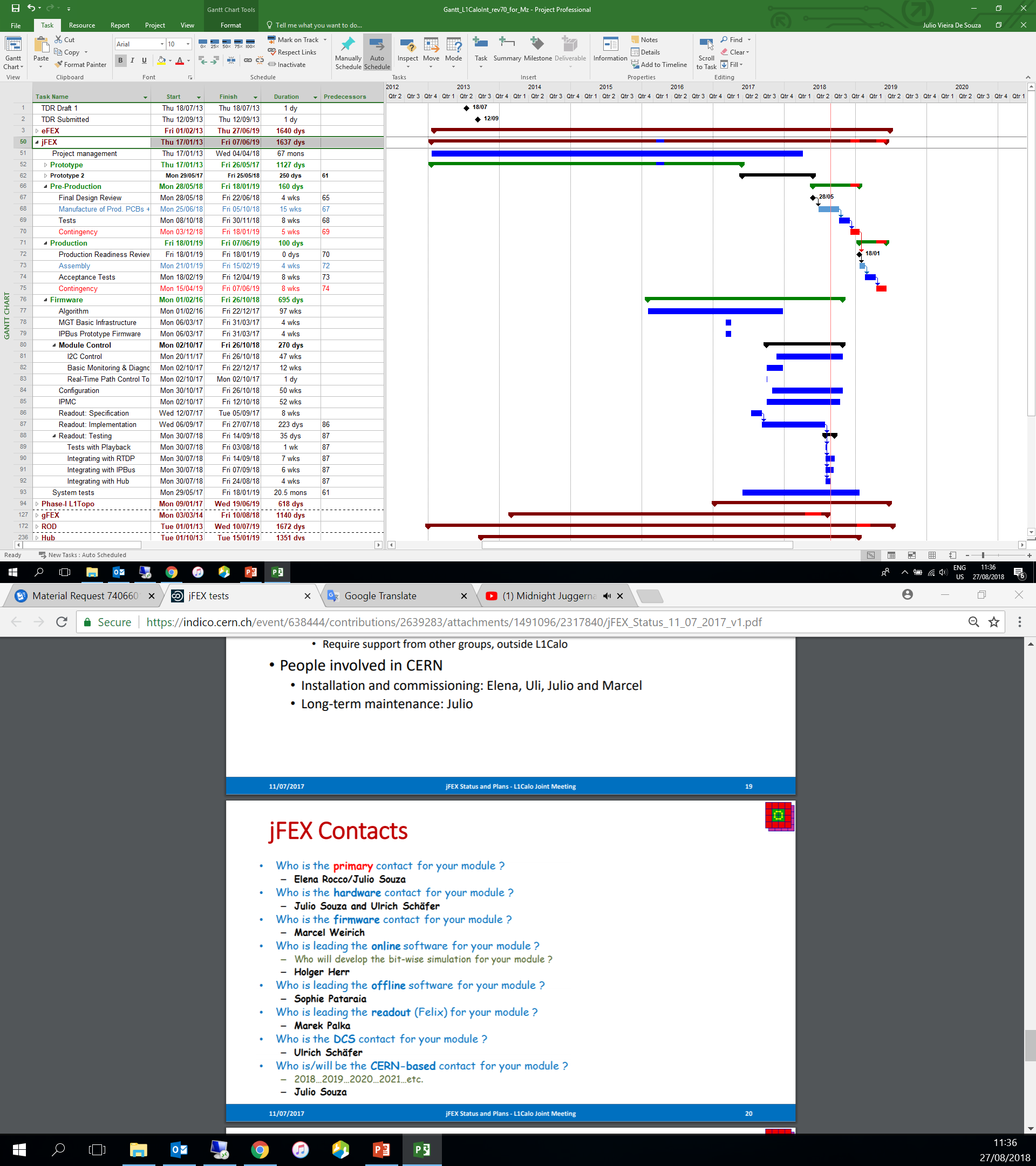 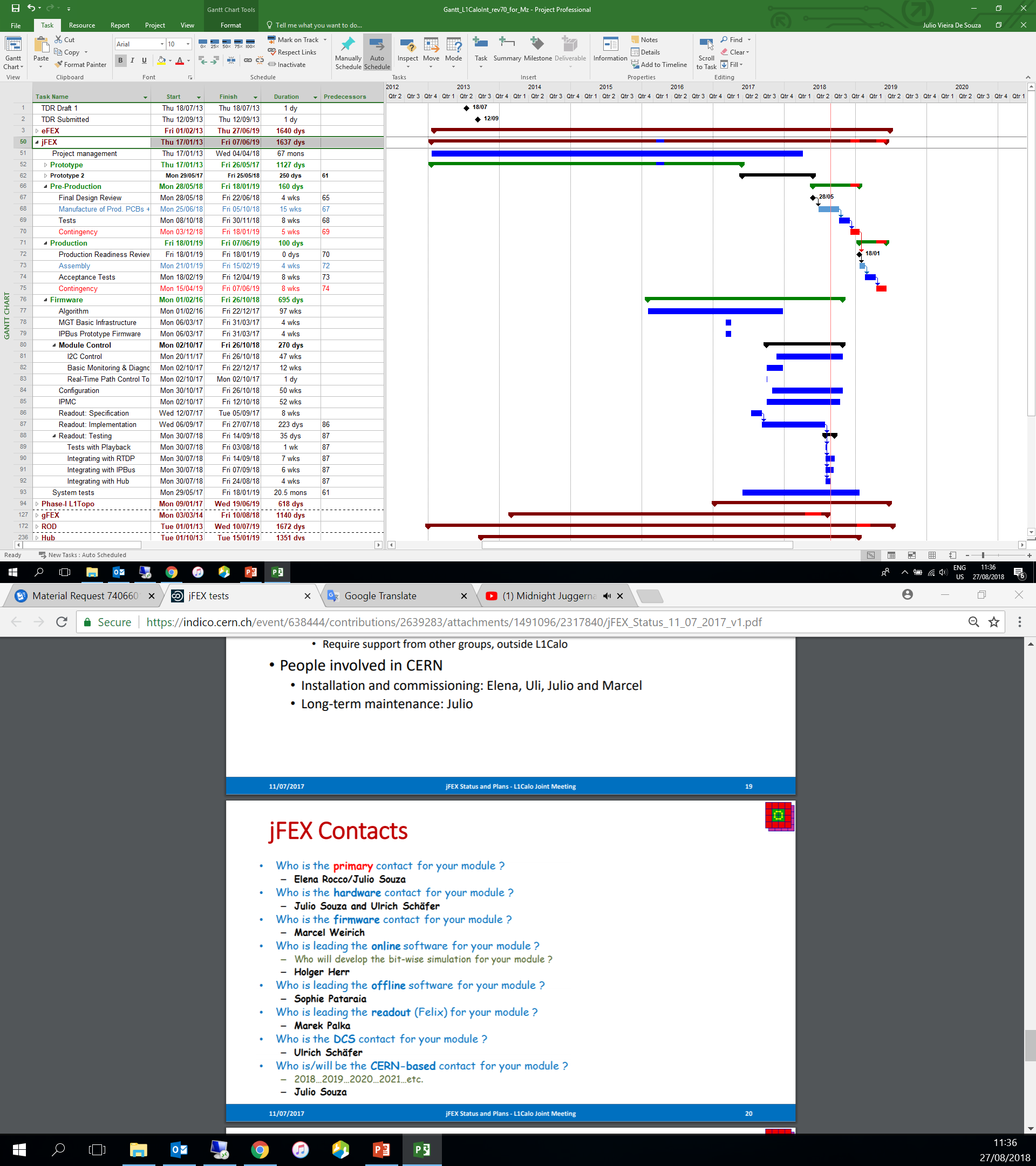 06/09/2018
TDAQ Week - jFEX I&C Plans
14